Kvet
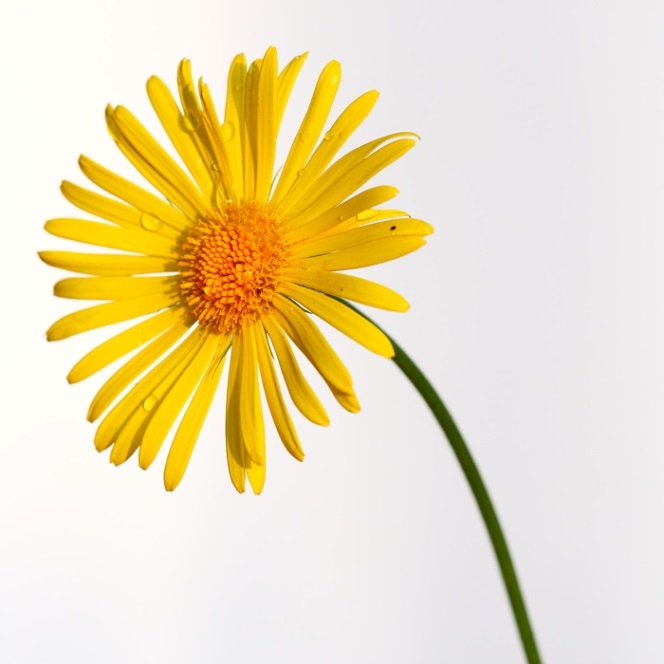 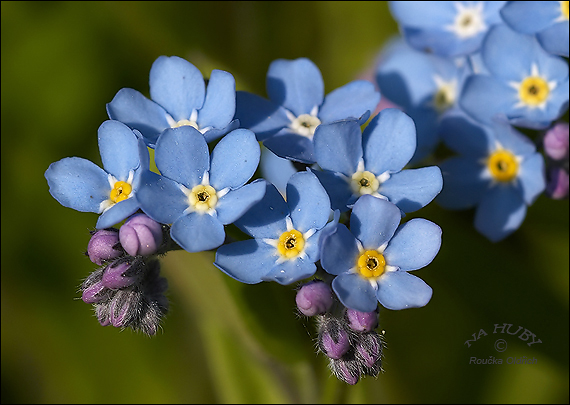 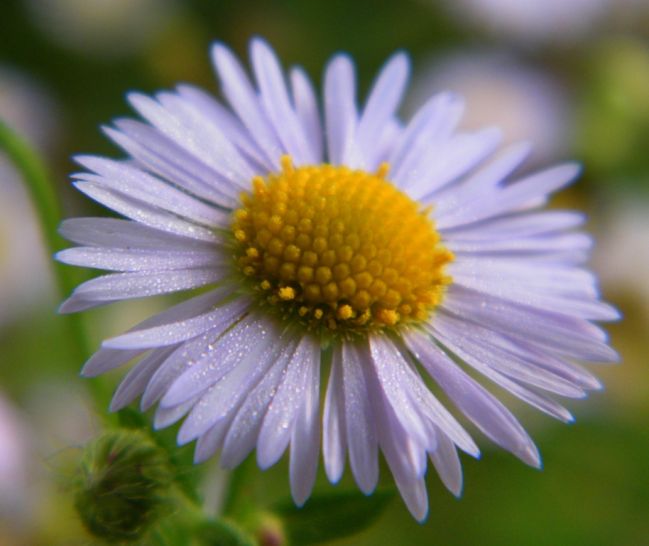 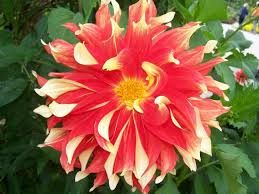 Kvet je rozmnožovací orgán rastliny
vyrastá na stonke
obsahuje rozmnožovacie časti a kvetné obaly
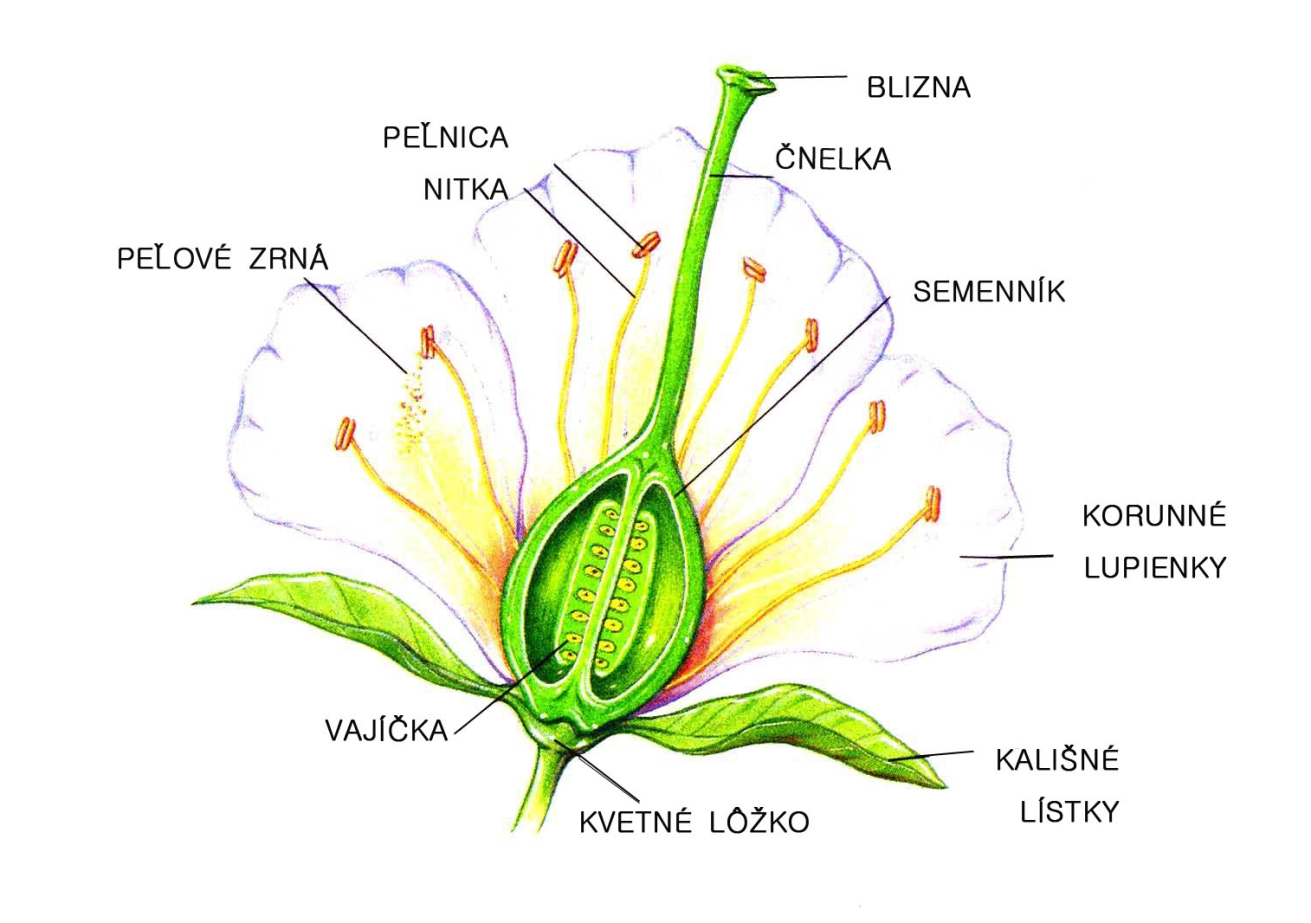 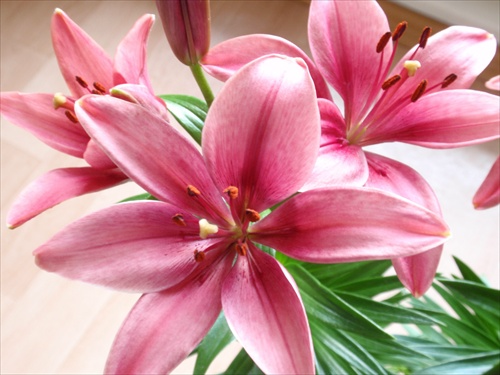 Kvetné obaly
OKVETIE
kvetný obal z rovnakých farebných lístkov
z dvoch častí
KALICH A KORUNA
kalich je zelený
koruna býva rôzne sfarbená
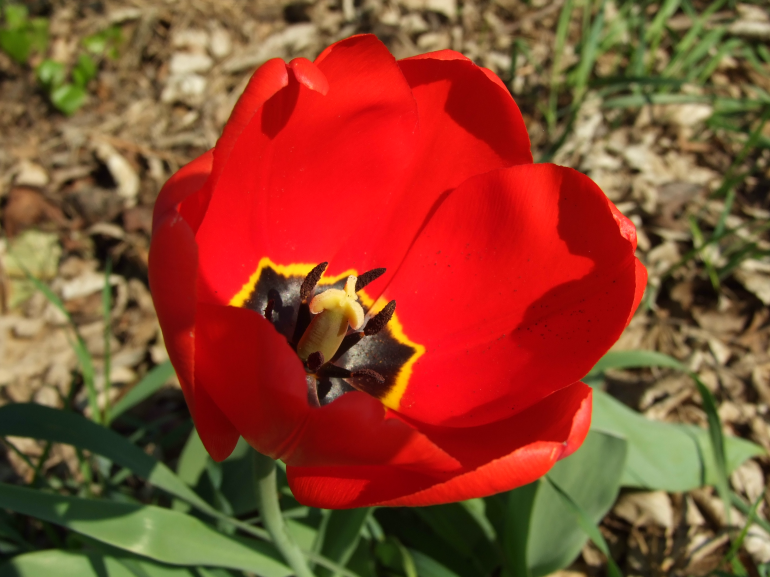 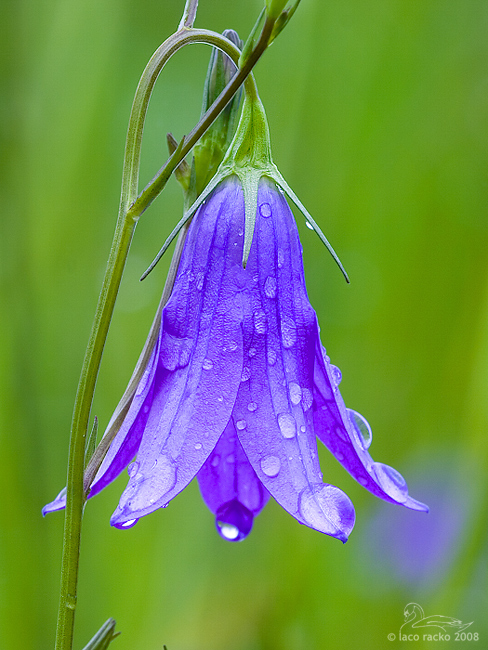 KALICH
KORUNA
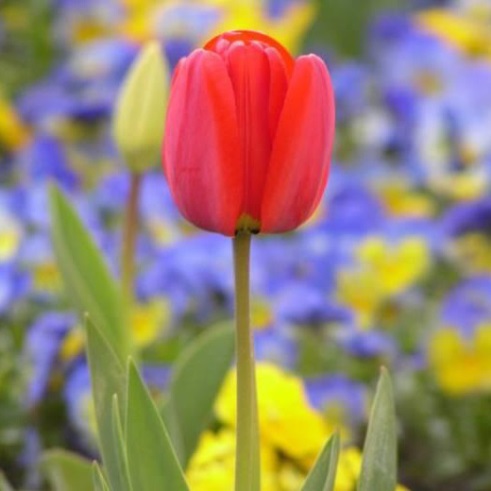 OKVETIE
Zisti, či má kvet
okvetie
kalich s korunou
alebo
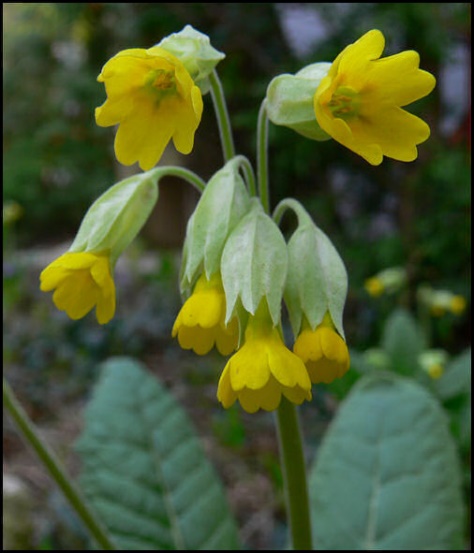 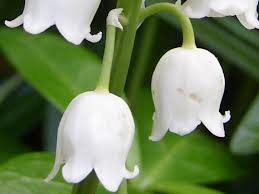 konvalinka
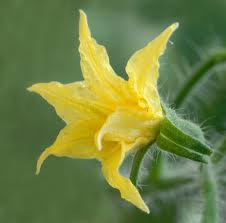 ľalia
prvosienka
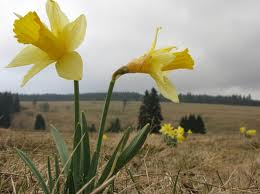 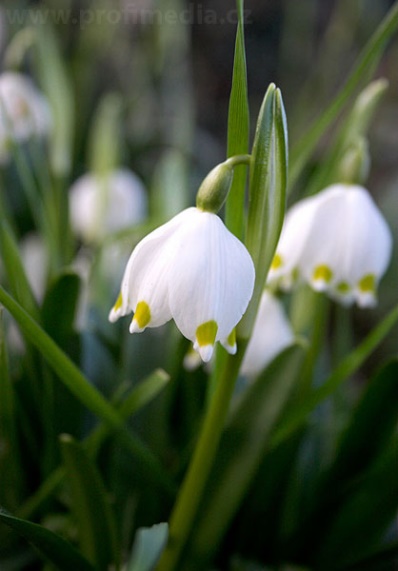 rajčiak
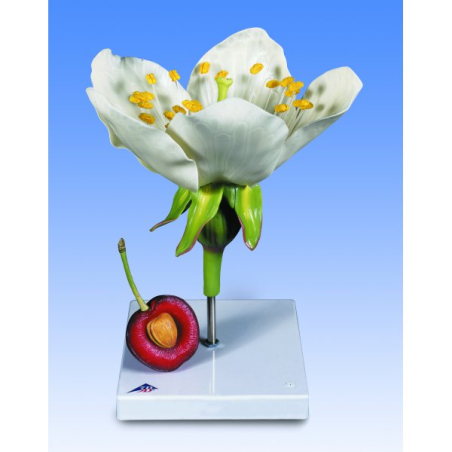 narcis
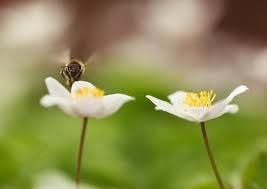 veternica
čerešňa
bleduľa
Vnútorné – pohlavné časti kvetu
TYČINKA – je samčia časť kvetu
V peľnici sa tvoria peľové zrnká
                        sú to samčie bunky
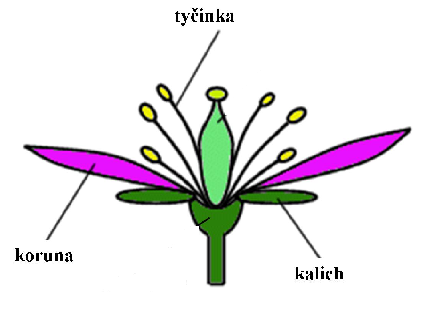 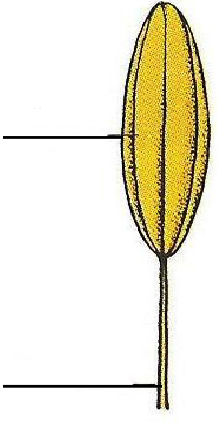 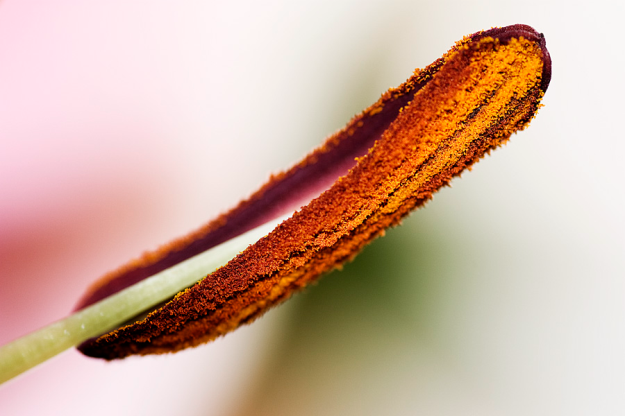 PEĽNICA
s peľovými zrnkami
NITKA
Vnútorné – pohlavné časti kvetu
PIESTIK – je samičia časť kvetu
tvoria sa v ňom vajíčka – samičie bunky
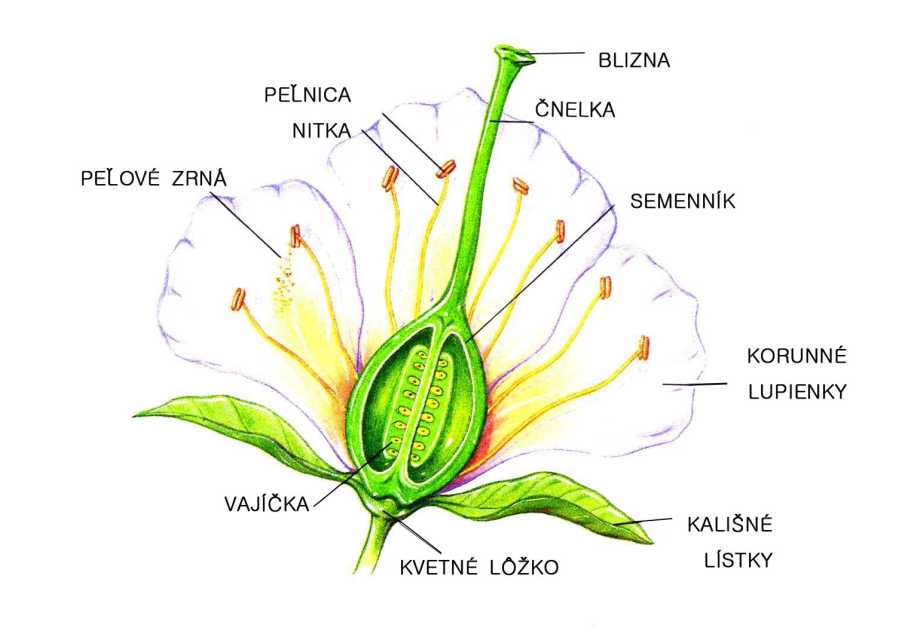 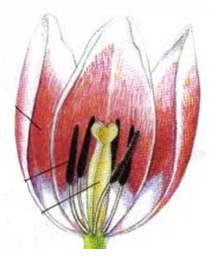 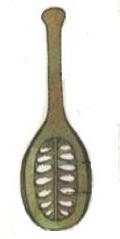 BLIZNA
ČNELKA
SEMENNÍK
S VAJÍČKAMI
OPELENIE – je prenesenie peľu z tyčinky na  piestik
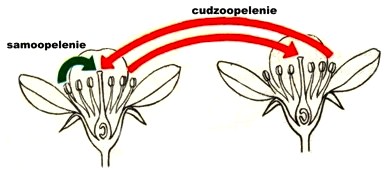 Opelenie vlastným peľom       Opelenie peľom iného kvetu 
                                                          toho istého druhu
Peľ prenáša najčastejšie  hmyz a vietor
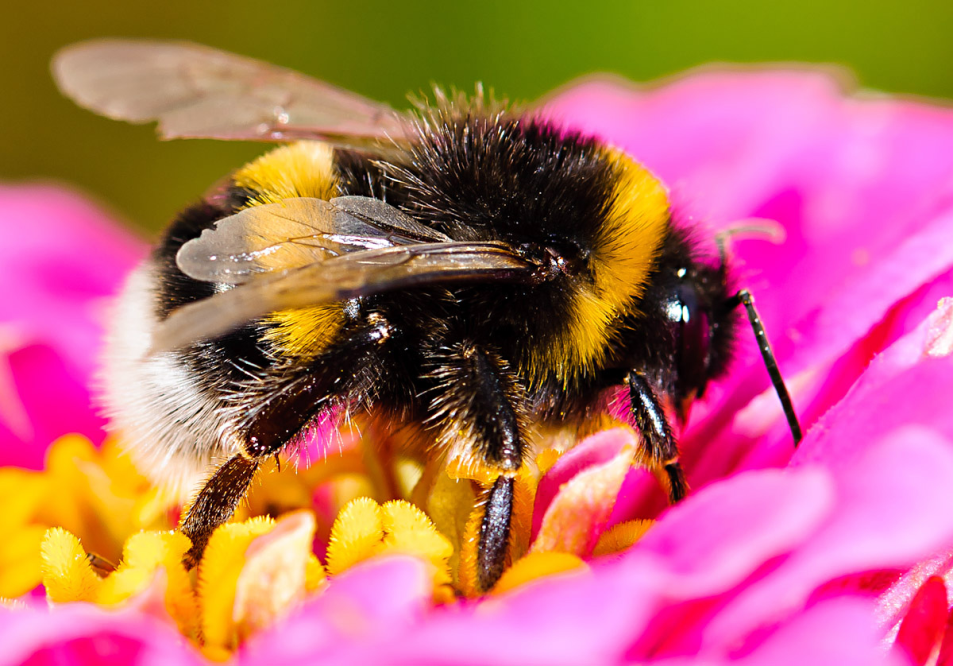 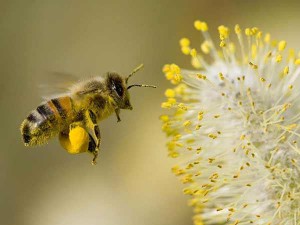 v
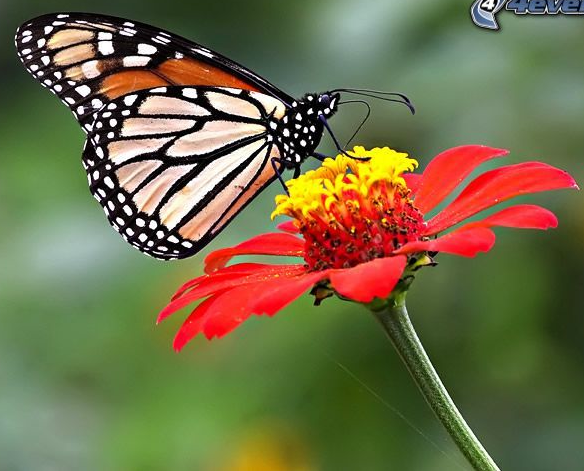 OPLODNENIE
Je splynutie samčej bunky (peľového zrnka) so samičou bunkou (vajíčkom).
Po oplodnení sa z dolnej časti piestika vyvíja PLOD a z oplodnených vajíčok SEMENÁ
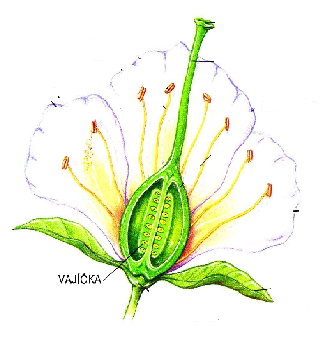 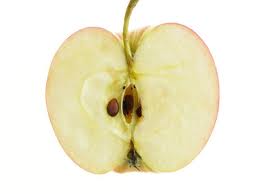 Kvety môžu byť:
JEDNOPOHLAVNÉ
Obsahuje len tyčinky alebo len piestiky
OBOJPOHLAVNÉ
V jednom kvete sú aj tyčinky aj piestik
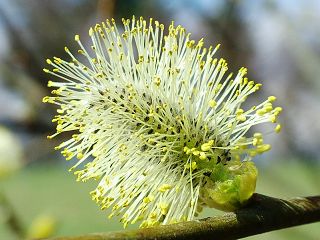 Samčí kvet s tyčinkami a peľom





Samičí kvet s piestikmi
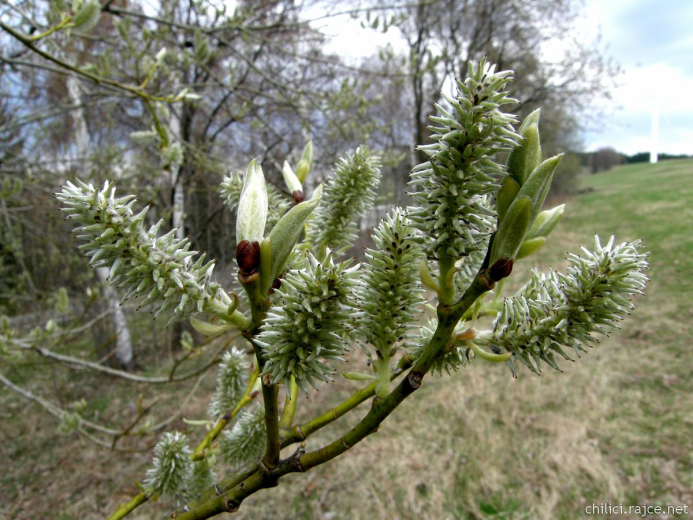 Kvety rastú na stonke:
JEDNOTLIVO
V SÚKVETIACH
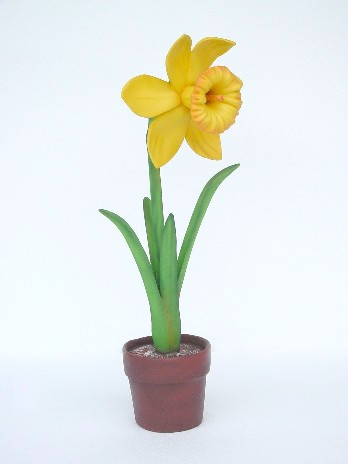 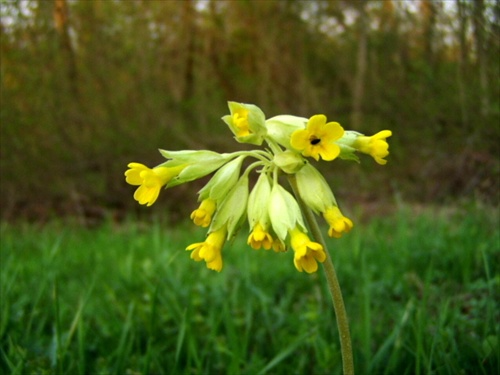 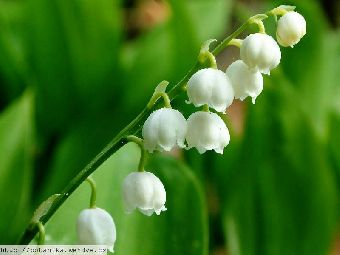 Typy súkvetí
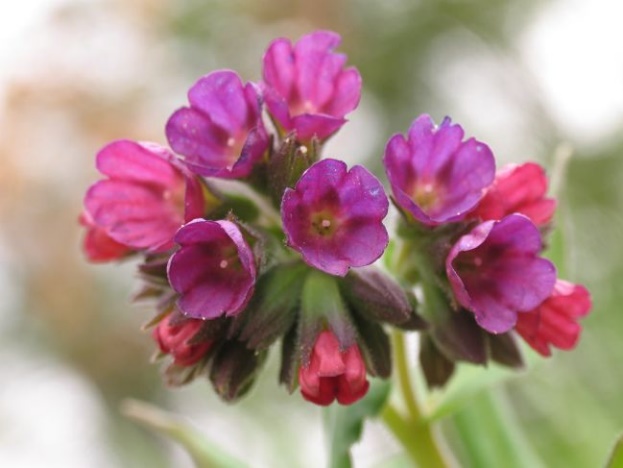 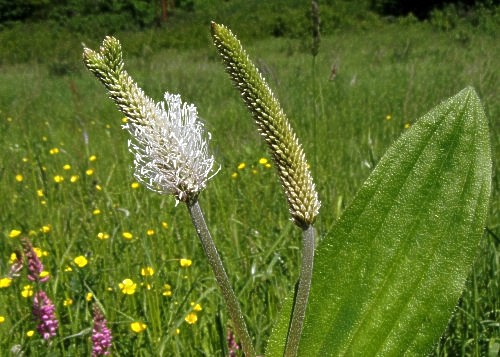 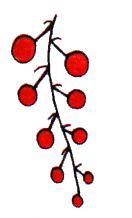 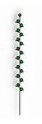 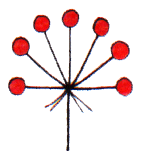 OKOLÍK
STRAPEC
KLAS
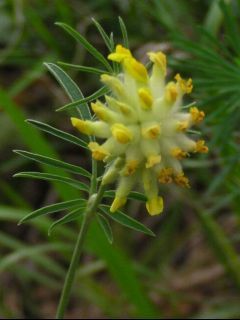 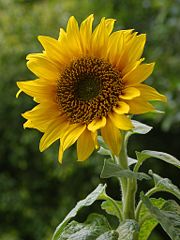 HLÁVKA
ÚBOR
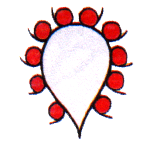 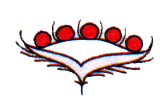 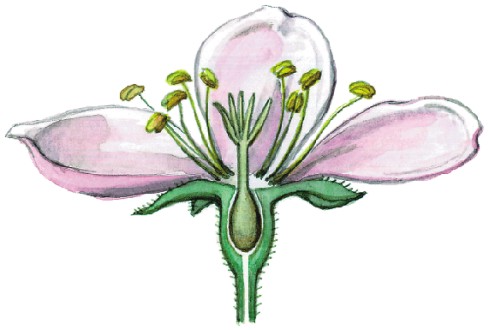 Popíš jednotlivé časti kvetu
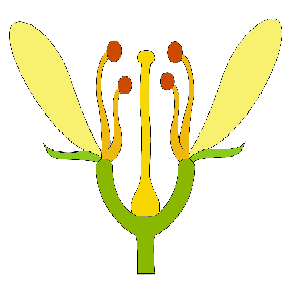 koruna 
- korunné lupienky
tyčinky
kalich – kališné lístky
piestik
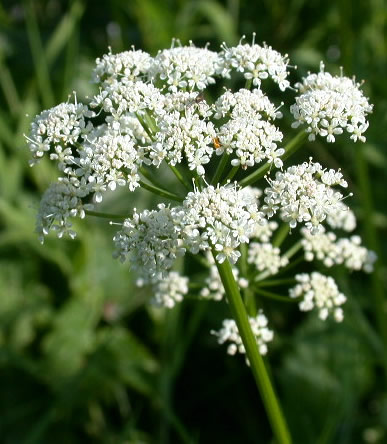 Vytvor správne dvojice:
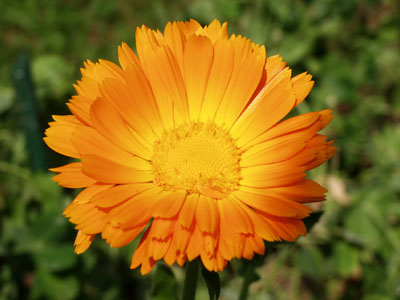 OKLOLÍK

ÚBOR

KLAS

STRAPEC

HLÁVKA
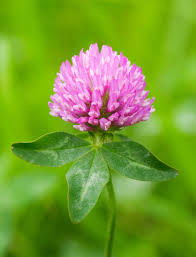 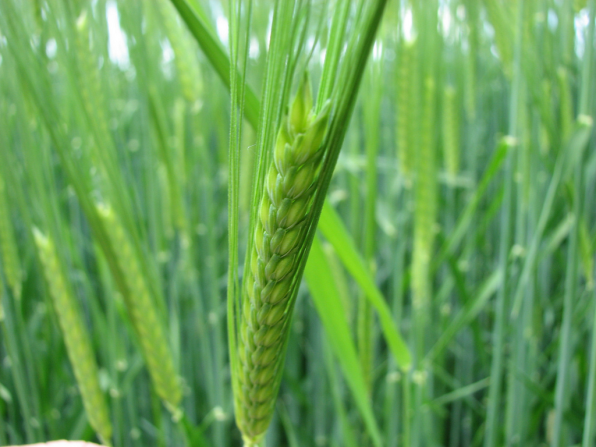 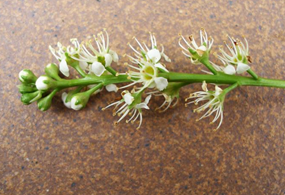 Zisti, aké liečivé účinky majú pre človeka niektoré kvety a ako ich treba užívať
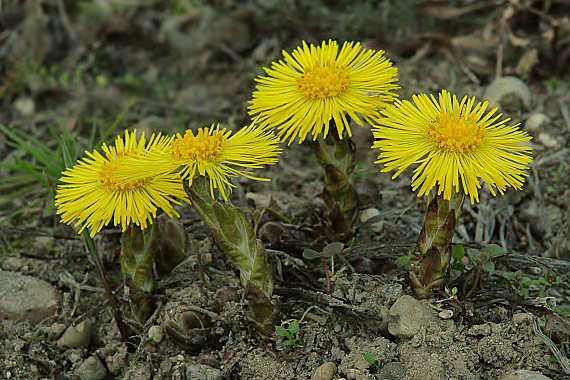 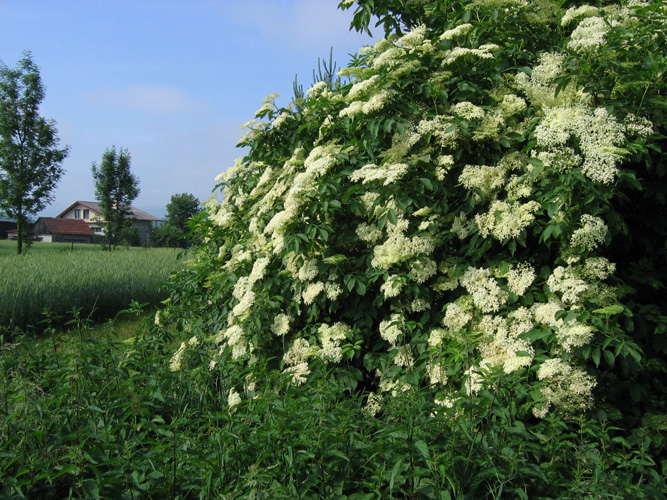 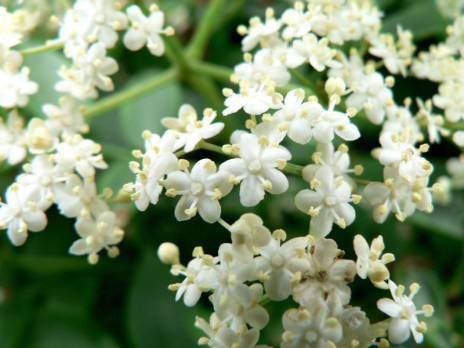 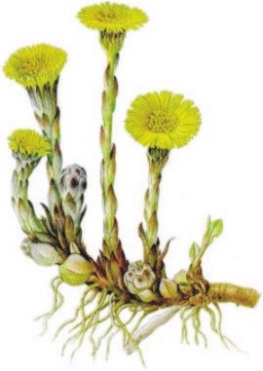 BAZA ČIERNA
PODBEĽ LIEČIVÝ
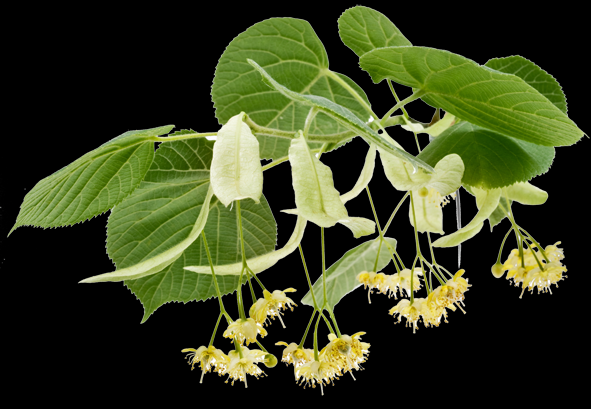 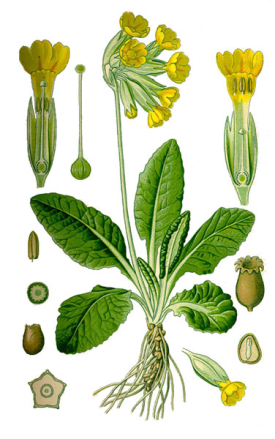 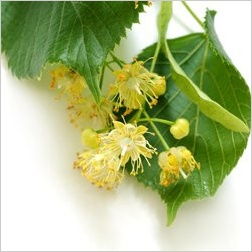 PRVOSIENKA VYŠŠIA
LIPA MALOLISTÁ